MWUGSpring2013
Production Scheduling: What Tool is Right for You?
Stephen Dombroski – Sr. Mgr. Marketing - Manufacturing Industries, QAD
Jason Scott – Partner, MPS Associates
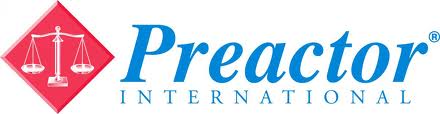 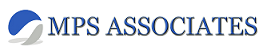 Production Scheduling: What Tool is Right for You?
Agenda
Tools for the Planning and Scheduling process
How do these tools work together?
Which tools are right for you?
QAD Tools for Planning and Scheduling
Preactor Tool for Planning and Scheduling
Questions and Answers
Production Scheduling: What Tool is Right for You?
Planning Process Overview
Financial
Demand
Planning
Execute
Execute
Production 
Planning
Order
Fulfillment
Procurement
Production 
Scheduling
Supplier
Materials 
Requirements
Planning
Customer
Electronic Commerce
Production Scheduling: What Tools is Right for You?
Planning and Scheduling Tools/Concepts
Demand Planning/Forecasting
Convert field sales requirements
MRP – Materials Requirements Planning
Plan for material availability (WIP and Raw Materials)
Production Planning/Master Scheduling
Capacity/Labor Constraints
Multiple points of supply
Seasonal builds
Sequence dependent setups
Production Scheduling/Detailed Scheduling
Schedules by product and resource
Changeovers and setup sequencing
Production Scheduling: What Tool is Right for You?
Why Use Planning Tools
ERP Systems – QAD Demand Planning and MRP 
ERP Systems - If you need it, they can make it
Consolidate field sales requirements into periods
Manage and track inventory levels
Manual changes to resolve issues
Finite Capacity Planning/Scheduling – QAD Workbenches
Ability to schedule within capacity limits
Visual Planning and Scheduling
Manually adjust schedule to meet demand
Advance Planning and Scheduling (APS) – Preactor
Complex Operations
Multiple production stages
Optimization needed to sequence operations
Production Scheduling: What Tool is Right for You?
When to Use What Tools and When
Multiple SKU’s, Complex BOM’s
Preactor
Complex Demand, Seasonality
QAD Workbenches
Steady Demand Pattern
Few SKU’s, Simple BOM’s
QAD Enterprise Applications
Single Plant
Multiple Locations
Simple Production Process
Complex Process, Multiple Steps, Multiple Production Sequences
6
Production Scheduling: What Tool is Right for You?
Forecasting
Business Needs
Determine demand
Plan production req’s
Inventory builds
Purchasing req’s
Transportation req’s
Warehouse planning
ASN planning
Functionality
Base forecasting
Forecast simulations
Forecast to MRP
Forecast horizon
MRP horizon
Consumption logic
Historic data
7
Production Scheduling: What Tool is Right for You?
QAD Enterprise Apps General System Flow
Production Forecast
Sales Orders
(Demand)
MRP
Calculation
Manufacturing
Supply
Invoice Posting
Exact
History
Forecast
Simulation
Calculation
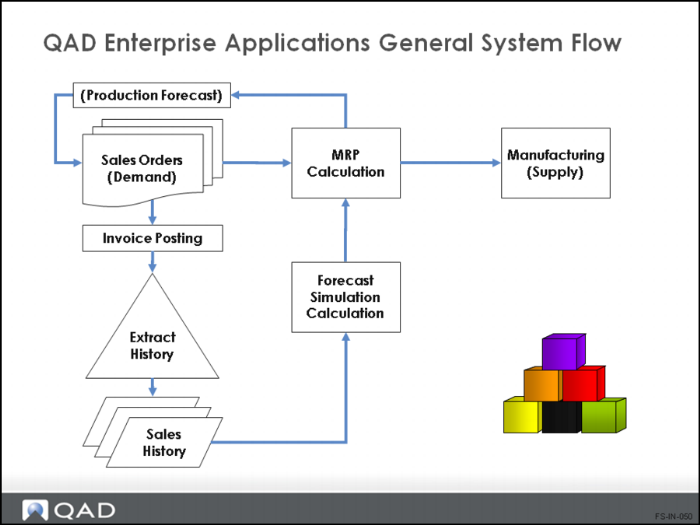 Sales
History
8
Production Scheduling: What Tool is Right for You?
Materials Requirements Planning
Business Needs
Right product
Right place
Right time
Project inventory levels
Location inventories
Planned orders
Auto release
Functionality
Time phased
Priority planning
Projected inventory
Planned orders
Materials req’s 
Action messages
Utilizes
Product Structures
Inventory Status
Master Schedule
Open Order Dates
9
Production Scheduling: What Tool is Right for You?
QAD MRP – MRP Summary Screen
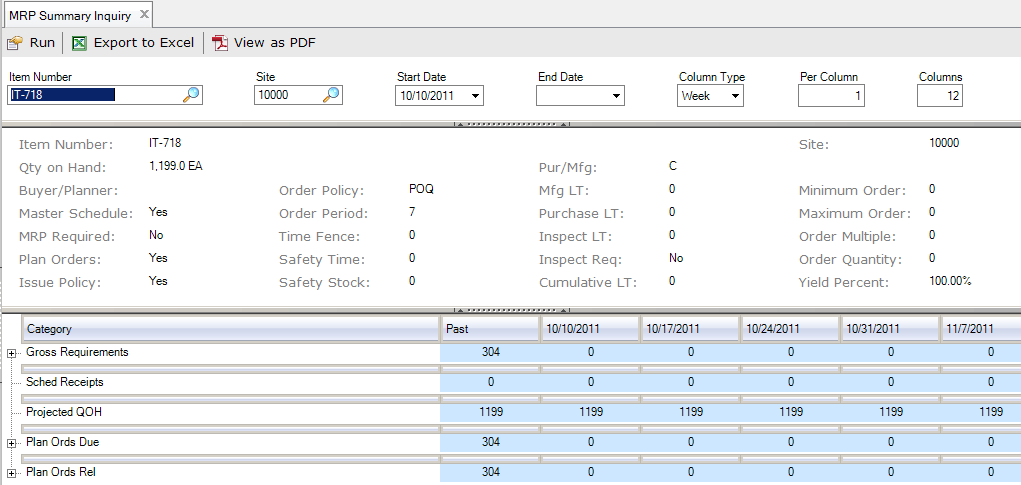 10
Production Scheduling: What Tool is Right for You?
QAD MRP – Action Messages
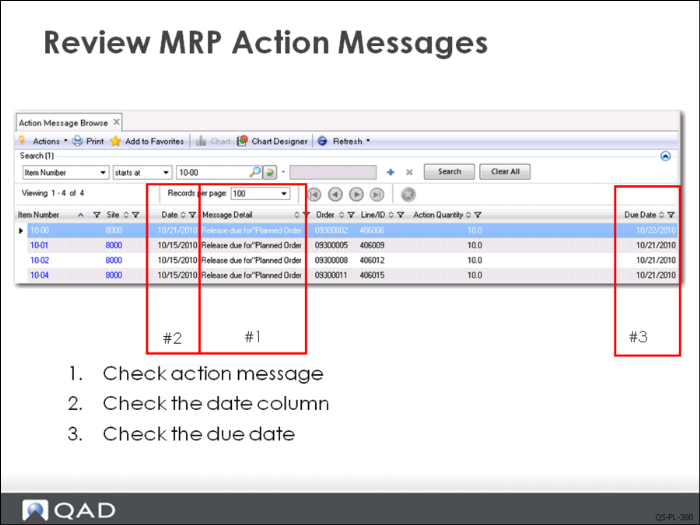 11
Production Scheduling: What Tool is Right for You?
QAD Planning and Scheduling Workbenches
Integrated view of key planning and scheduling data elements
Ability for quick visibility to:
Supply and demand issues
Machine capacity issues
Material shortages
		.. leading to a higher rate of schedule 				   achievement
		.. improving delivery schedules
		.. helping reduce inventory levels
12
Production Scheduling: What Tool is Right for You?
Scheduler’s Challenge
Finance
There’s too much cash tied up in inventory!
Executives
ROI must improve; the stockholders are not happy!
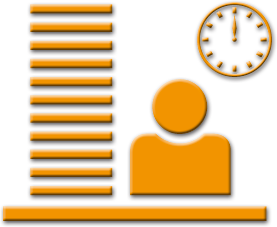 Engineering
There’s a new product introduction scheduled for the fall! But we need more time for design!
Manufacturing
There are too many changes! Provide fixed schedules and the correct parts and delivery will improve.
Sales
Service levels are down. I need more inventory! Whatever it takes to keep the customer happy!
13
Production Scheduling: What Tool is Right for You?
Planning and Scheduling Paradigm
Forecast
Planning
Data
BOMs
POs
WOs
Routings
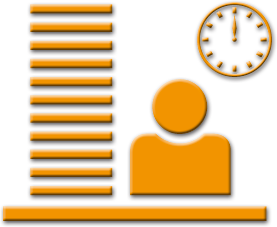 QOH
Work
Centers
Capacity
Safety Stock
Shop Calendar
14
Production Scheduling: What Tool is Right for You?
QAD Solution
15
Best Practices in Planning and Scheduling
QAD Solution
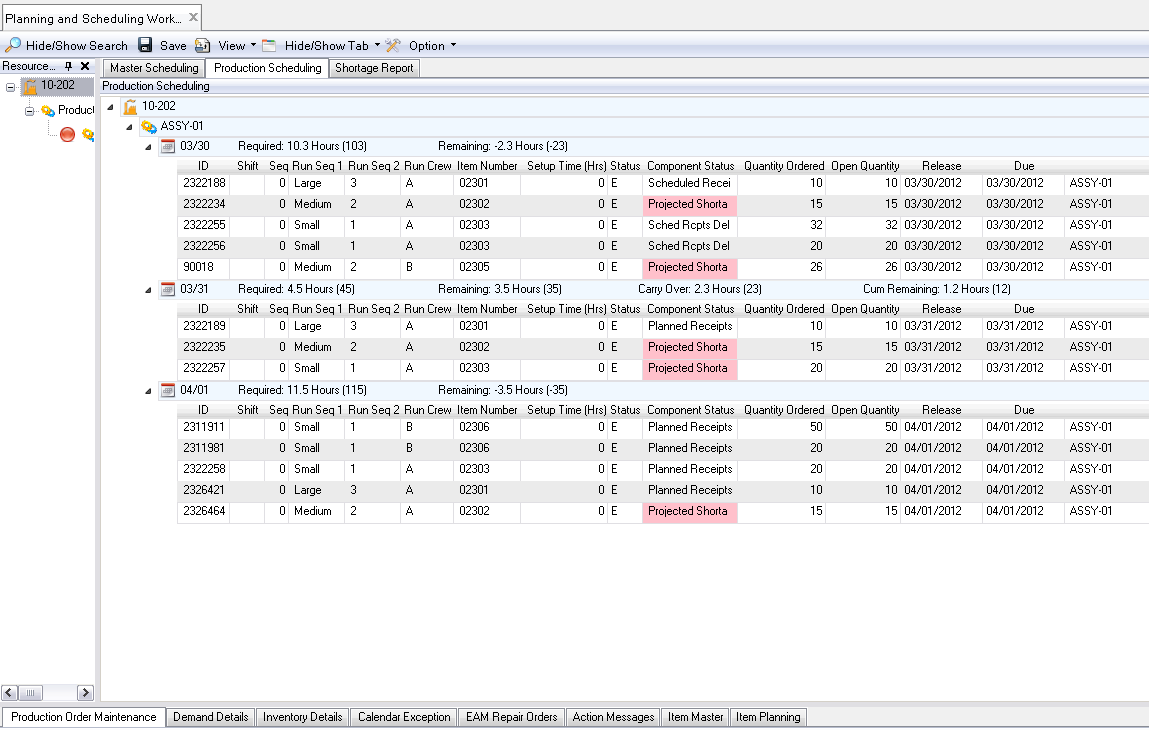 16
Production Scheduling: What Tool is Right for You?
Solution Components Tied Together
Execution
Master Scheduling
Release To shop Floor
Production Scheduling
Master Schedule Workbench (MSW)
Production Scheduling Workbench (PSW)
Maximize production efficiency through schedule optimization
Release to production with verification of available materials
Component Available Check (CAC)
Create a master schedule balanced to supply / demand / resources
17
Production Scheduling: What Tool is right for You?
What is Preactor Finite Capacity Scheduling?
Plot work load against preconfigured shift calendars
Maintain Operation to Operation Relationships
Utilize Resource Group Options
Sequence by Priority, Due Date or Predefined File Order
		
					….. AUTOMATICALLY
18
Production Scheduling: What Tool is right for You?
What is Preactor Advanced Planning and Scheduling?
Consider Materials as a constraint during the scheduling process
Maintain PO to WO, WO to WO and WO to SO Relationships
Utilize Secondary Constraints to model the all related factors (labor, tooling, etc)
Employ advanced scheduling rules to target specific goals (minimize setup/WIP, Parallel Load, Dynamic Bottleneck)
		
					….. AUTOMATICALLY
19
Production Scheduling: What Tool is right for You?
Typical Process Flow when using Preactor for QAD
20
Production Scheduling: What Tool is right for You?
Preactor Interface
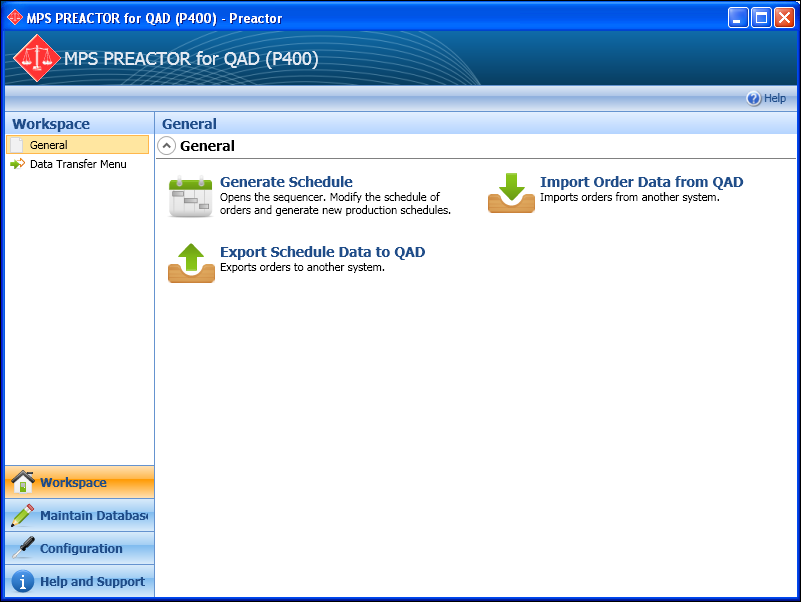 21
Production Scheduling: What Tool is right for You?
Preactor Overview Window or Scheduling Board
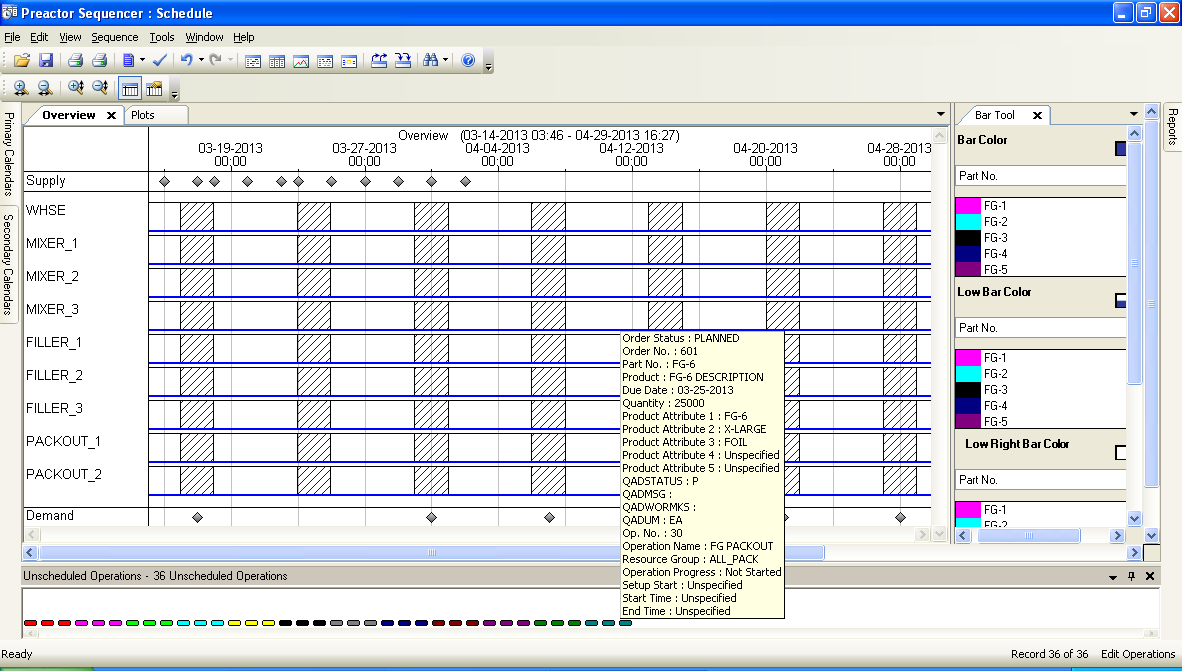 22
Production Scheduling: What Tool is right for You?
Preactor Overview Window or Scheduling Board
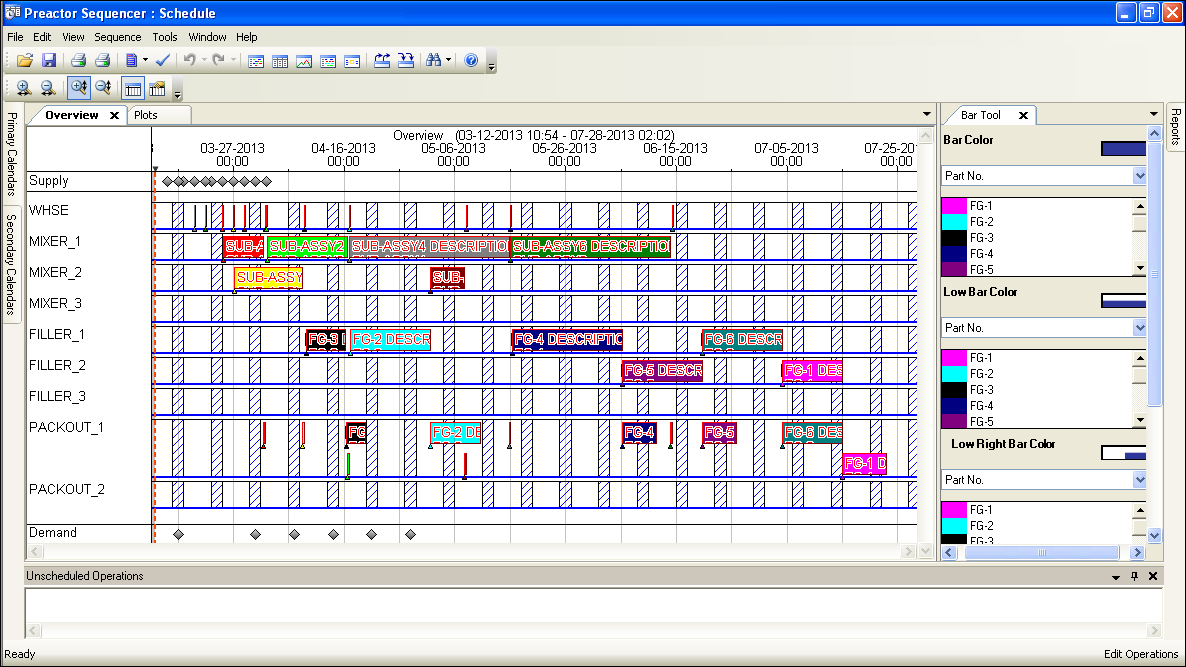 23
Production Scheduling: What Tool is right for You?
Operation Detail View
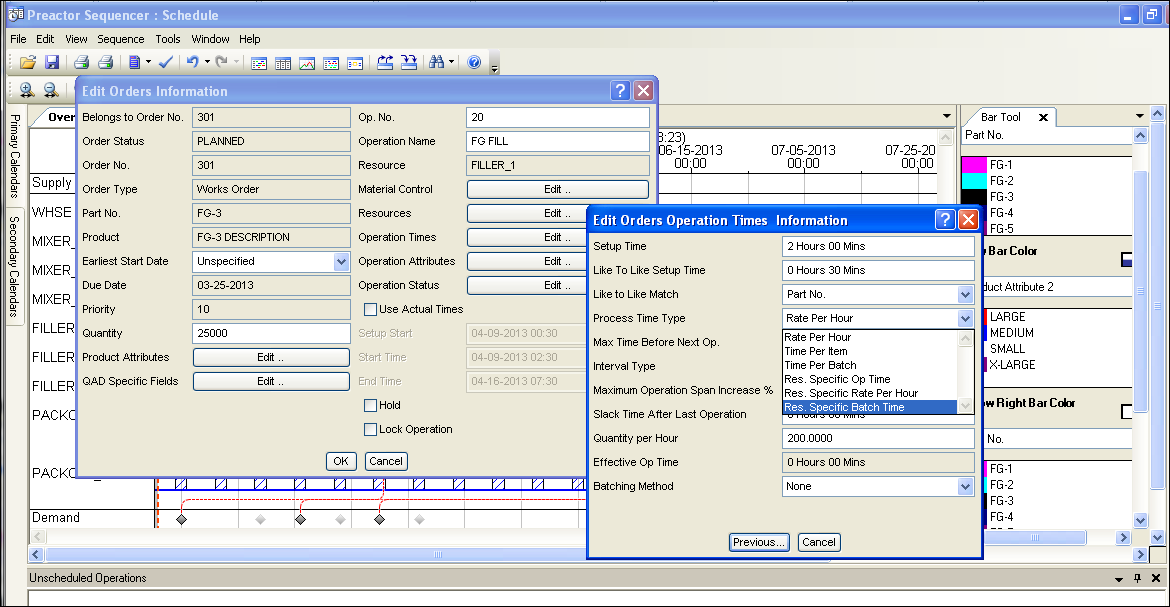 24
Production Scheduling: What Tool is right for You?
Using Color Highlights to View Sequence	(select MEDIUM Prod Attr 2 to highlight all operations)
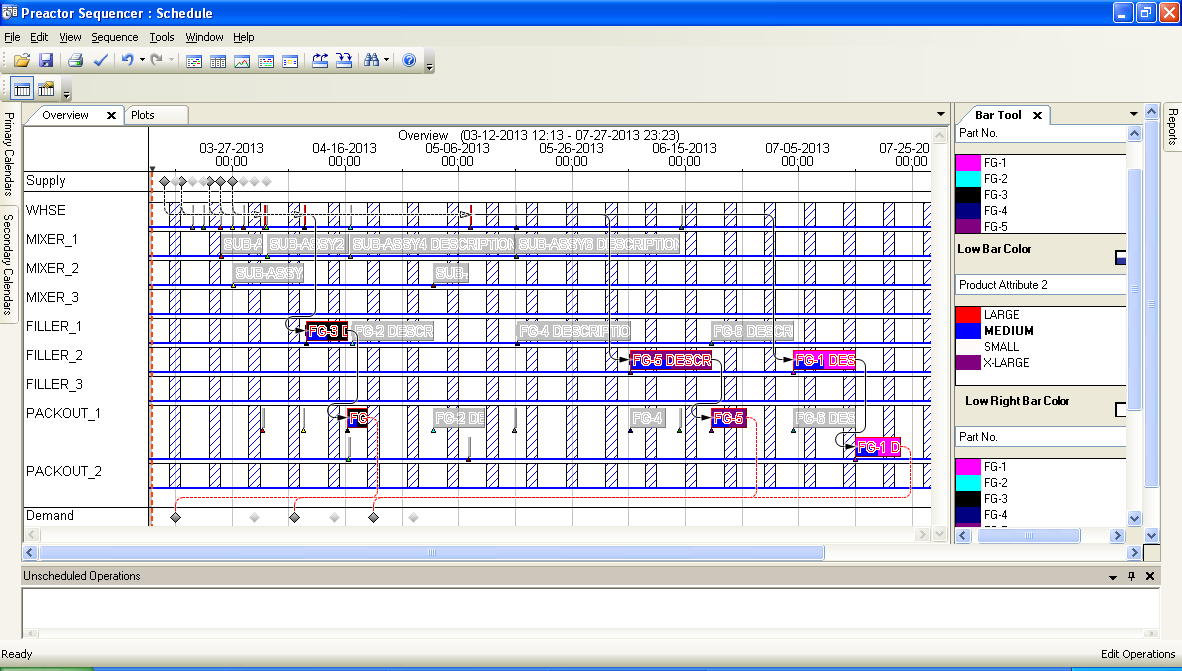 25
Production Scheduling: What Tool is right for You?
Multi-Level Pegging
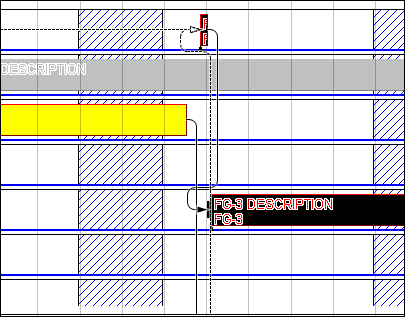 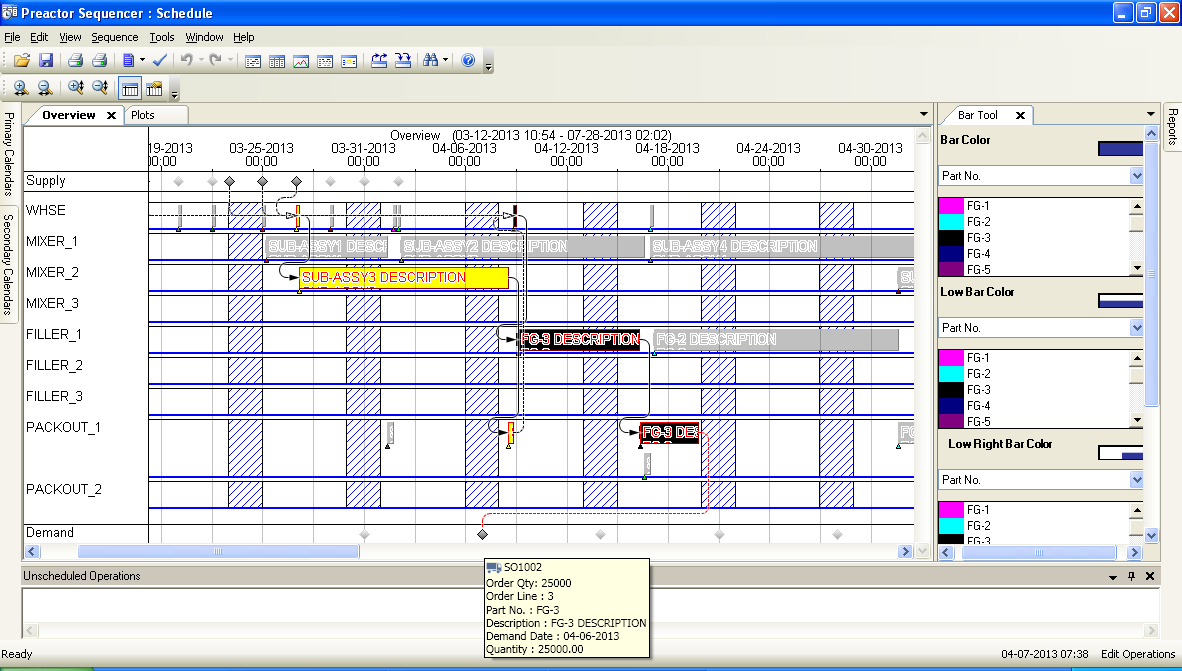 26
Production Scheduling: What Tool is right for You?
Multi-Level through Material Explorer View
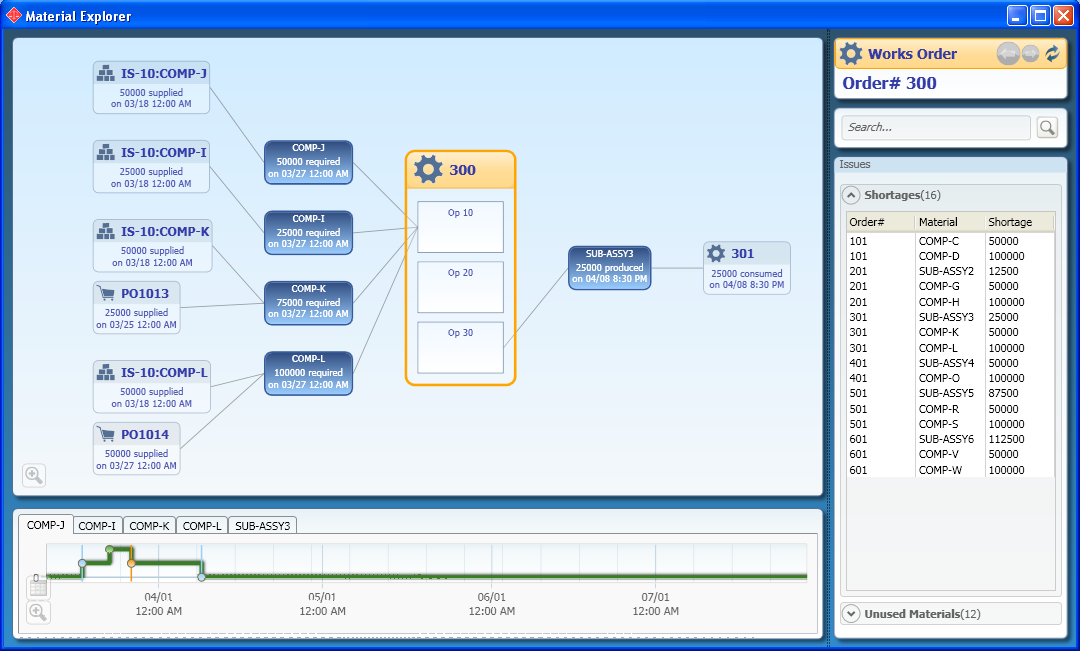 27
Production Scheduling: What Tool is right for You?
Plot View of Secondary Constraints
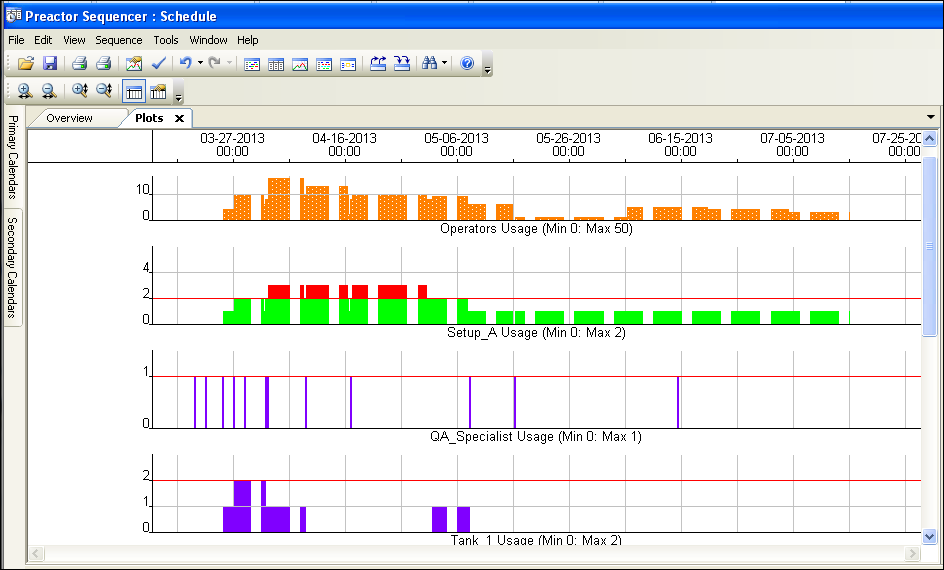 28
Production Scheduling: What Tool is right for You?
Work to List by Resource (Work Center or Prod Line)
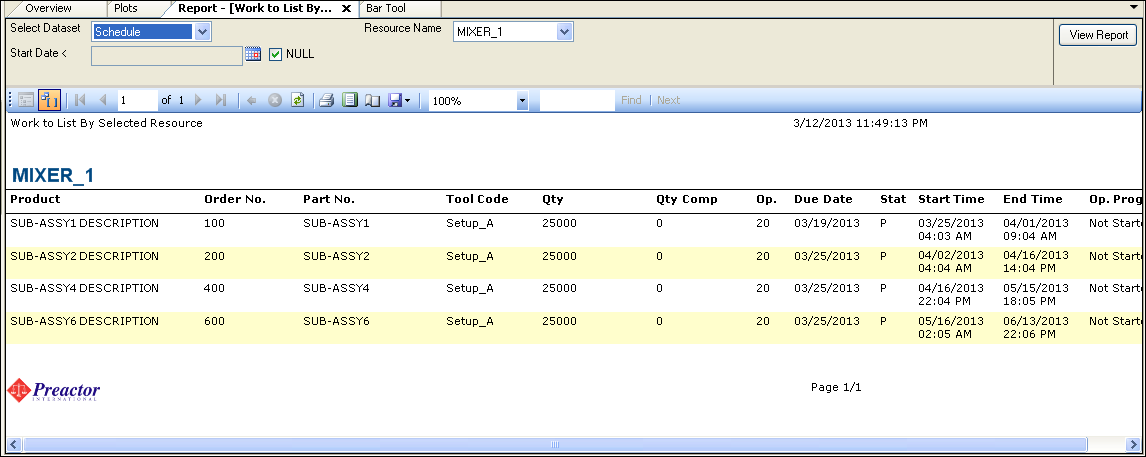 29
Production Scheduling: What Tool is right for You?
www.qad.com
© 2010 QAD Inc
30
Production Scheduling: What Tool is right for You?
Presenter Contact Info
Jason Scott
MPS Associates, LLC
(856) 296-6120
jscott@mpsassociates.com
www.mpsassociates.com
Stephen Dombroski
Senior Manager Marketing - Manufacturing Industries
QAD Inc.
(616) 884-0853
sd7@qad.com
www.qad.com
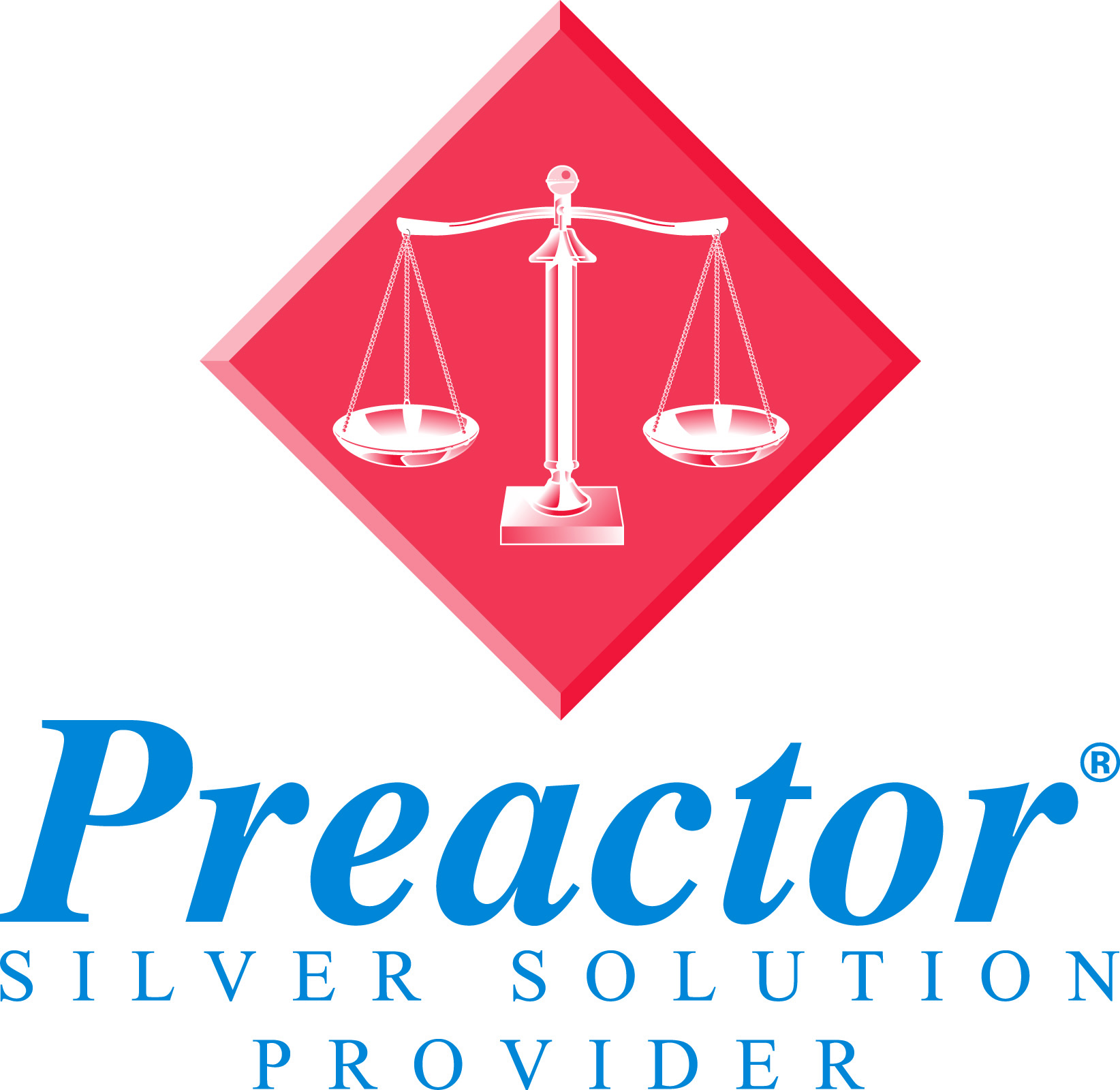 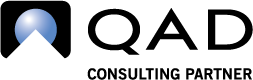 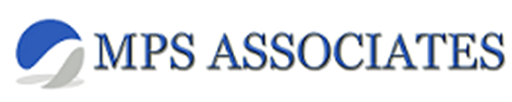 31